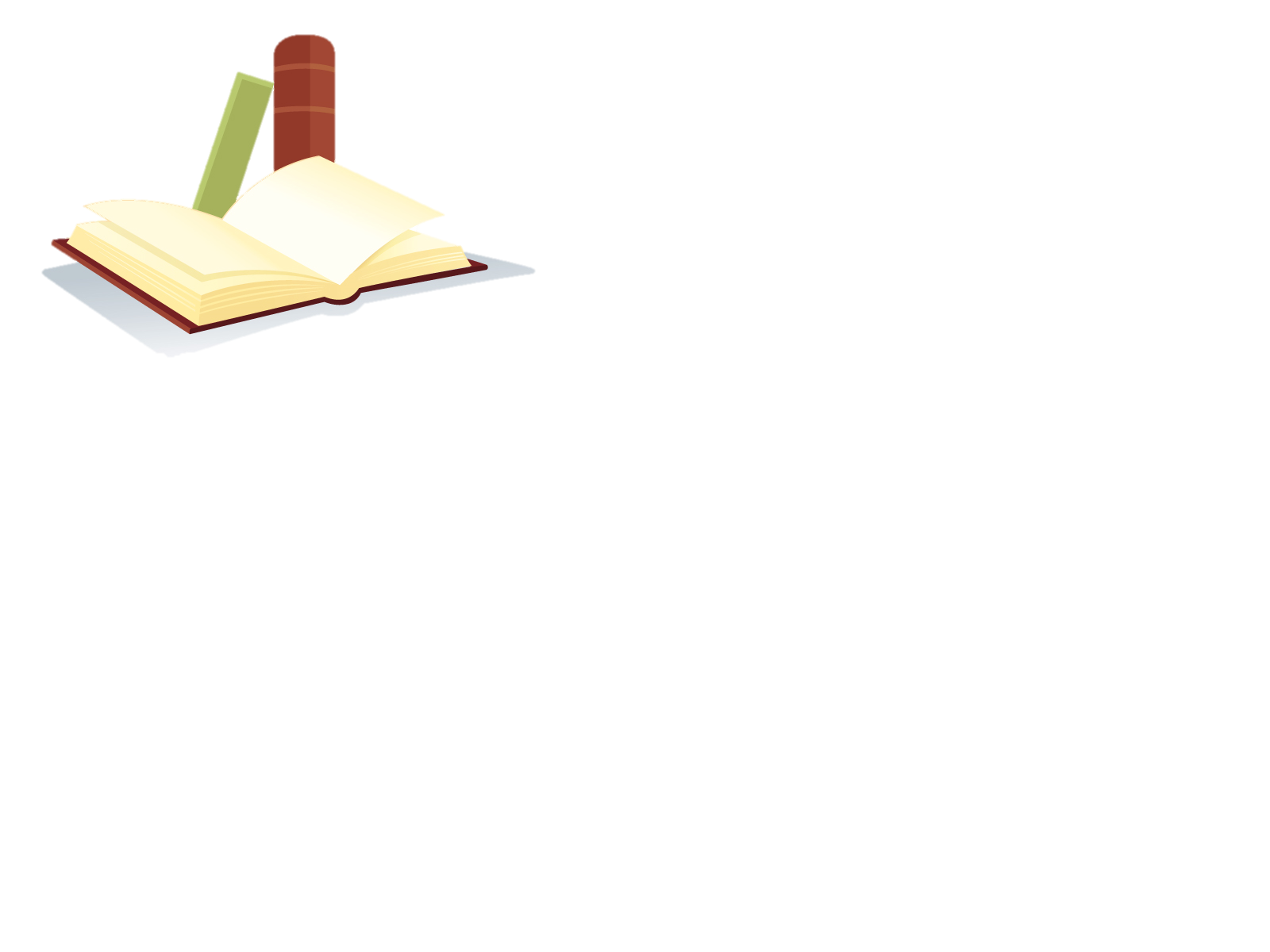 ÔN TẬP KĨ NĂNG VIẾT:
LÀM BÀI THƠ BỐN CHỮ, NĂM CHỮ, VIẾT ĐOẠN VĂN
GHI LẠI CẢM XÚC VỀ BÀI THƠ BỐN CHỮ, NĂM CHỮ.
1. Tập làm thơ bốn chữ và thơ năm chữ
a. Đặc điểm thơ bốn chữ và thơ năm chữ
TRÒ CHƠI “HỎI XOÁY ĐÁP XOAY”
TRÒ CHƠI “HỎI XOÁY ĐÁP XOAY”
TRÒ CHƠI “HỎI XOÁY ĐÁP XOAY”
TRÒ CHƠI “HỎI XOÁY ĐÁP XOAY”
b. Thực hành làm thơ bốn chữ và thơ năm chữ
1) Xác định cách gieo vần trong các khổ thơ bốn chữ và năm chữ để điền từ thích hợp vào chỗ trống.
           Bóng bàng tròn lắm
	Tròn như cái nong
           Em ngồi vào …..(1)
           Mát ơi là mát!
                  (Ngay, trong, đây) 
	             (Xuân Quỳnh)
Ngựa phăm phăm bốn vó
 Như …(2) xuống mặt đường
 Mặc sớm rừng mù ….(3)
 Mặc đêm đông giá buốt
        (Băm, cày, lao) (mịt, sương, mờ)
                       (Phan Thị Thanh Nhàn)
2) Từ VD trên, hãy rút ra đặc điểm về cách ngắt nhịp, gieo vần của thơ bốn chữ, năm chữ.
3) Để có thể làm thơ bốn chữ, năm chữ đúng yêu cầu em cần làm gì?
4) Em hãy báo cáo kết quả sản phẩm thơ đã làm:
+ Thơ bốn chữ về người thân trong gia đình.
+ Thơ bốn chữ về kỉ niệm với người thân, bạn bè.
+ Thơ năm chữ về một loài cây.
+ Thơ năm chữ về một loài vật.
GỢI Ý ĐÁP ÁN:
- Điền từ:
Bóng bàng tròn lắm
Tròn như cái nong
Em ngồi vào trong
 Mát ơi là mát!
	             (Xuân Quỳnh)
Ngựa phăm phăm bốn vó
Như băm xuống mặt đường
Mặc sớm rừng mù sương
Mặc đêm đông giá buốt
- Nhận xét:
+ Thơ bốn chữ mỗi dòng có bốn chữ (tiếng). Các dòng thơ trong bài thường ngắt nhịp 2/2 hoặc 1/3.
+ Thơ năm chữ mỗi dòng có năm chữ (tiếng). Các dòng thơ trong bài thường ngắt nhịp 3/2 hoặc 2/3, thậm chí ngắt nhịp 1/4 hoặc 4/1.
+ Thường gieo vần lưng hoặc vần chân.
*Viết bài thơ bốn chữ, năm chữ:
*Chuẩn bị:
-  Xác định đối tượng (Về ai, kỉ niệm, loài vật, loài cây...)
- Định hướng tình cảm, cảm xúc:
+ Về người thân, bạn bè: Yêu mến, kính trọng, nhớ thương.
+ Kỉ niệm: Nhớ, xúc động.
*Viết bài:
- Kể hoặc miêu tả đối tượng để thể hiện tình cảm, cảm xúc dành cho đối tượng.
- Lựa chọn từ ngữ thích hợp để kể, tả đối tượng: Biện pháp tu từ so sánh, tương phản, điệp cấu trúc.
- Sắp xếp từ ngữ trong dòng, trong khổ thơ theo quy định về số tiếng, vần, nhịp của thể thơ bốn chữ, năm chữ.
- Kiểm tra và chỉnh sửa:
+ Đọc lại bài thơ
+ Kiểm tra số tiếng, vần, nhịp.
+ Sự thống nhất chủ đề: Thể hiện tập trung về đối tượng và tình cảm dành cho đối tượng.
+ Có cần thay thế từ ngữ để bài thơ hay hơn không.
THAM KHẢO BÀI THƠ BỐN CHỮ
LẤP LÁNH
Lương Thị Hạnh
Tỏa sáng muôn màu
Là trăng sáng tỏ
Hay khoe cái mỏ
Là chú vạc, cò.
 
Người thì gầy gò
Là anh châu chấu
Hay vào quán nhậu
Là lão chim sâu
Chẳng dám đi đâu
Là anh gọng vó
Nay đây mai đó
Là anh gió trời.
Ở khắp mọi nơi
Là sao lấp lánh…
 
Lấp lánh
Lấp lánh…
Yêu những vì sao
 (Tạp chí Văn học và tuổi trẻ, số 417, 12/2018)
THAM KHẢO BÀI THƠ NĂM CHỮ
HOA MÙA HÈ
                                  Lê Quang Minh
Năm nay hè đến muộn
Chờ phượng nở bao ngày
Bất chợt, sáng hôm nay
Rợp trời màu hoa đỏ
 
Cánh mềm lay trong gió
Tựa cánh bướm rập rờn
Gió khẽ thổi từng cơn
Thành mưa rào ướt lá.
Cơn mưa xanh mùa hạ
Cơn mưa ướt đường đi
Cơn mưa khẽ thầm thì:
“Mùa hè về rồi đó!”
 
Hè về trên phố nhỏ
Ra rả tiếng ve ngân
Chờ phượng biết bao lần
Hè về, mùa kỉ niệm.
   (Tạp chí Văn học và tuổi trẻ số 4, 2018)
2. Viết đoạn văn ghi lại cảm xúc sau khi đọc một bài thơ bốn chữ, năm chữ
Đề bài : Viết đoạn văn ghi lại cảm xúc của em sau khi đọc một trong những bài thơ sau: “Mẹ” (Đỗ Trung Lai), “Ông đồ” (Vũ Đình Liên), “Tiếng gà trưa” (Xuân Quỳnh).
Gợi ý:
(1) Từ phần đọc hiểu bài thơ “Mẹ” của Đỗ Trung Lai, em hãy chỉ ra những đặc sắc về nội dung, nghệ thuật của bài thơ?
(2) Em làm gì để tìm ý cho bài viết? Nêu kết quả việc tìm ý đó của em.
(3) Với các ý đã tìm được em sẽ lập dàn ý cho bài viết như thế nào?
(4) Trên cơ sở dàn ý đã lập, em sẽ viết đoạn văn như thế nào?
(5) Sau khi viết, em đã chỉnh sửa như thế nào?
RUBRICS ĐÁNH GIÁ ĐOẠN VĂN
RUBRICS ĐÁNH GIÁ ĐOẠN VĂN
RUBRICS ĐÁNH GIÁ ĐOẠN VĂN
PHIẾU KIỂM TRA, CHỈNH SỬA BÀI VIẾT
ĐOẠN VĂN THAM KHẢO
Đoạn văn 1
Cảm xúc của em sau khi học xong bài thơ “Mẹ” (Đỗ Trung Lai)
	Trong văn học có biết bao bài thơ hay về mẹ, thế nhưng mỗi lần đọc bài thơ “Mẹ” của nhà thơ Đỗ Trung Lai là một lần em xúc động trước hình ảnh người mẹ và tình cảm của người con, nhân vật trữ tình trong bài thơ, dành cho mẹ. Ngay khổ đầu, tác giả đã so sánh “mẹ” với “cau”- hình ảnh của loài cây quen thuộc ở mỗi làng quê, gắn với thói quen ăn trầu của bà, của mẹ đã cho em xúc động, nghĩ suy khi “Lưng mẹ còng rồi” mà “Cau thì vẫn thẳng”. Em cũng buồn, ngậm ngùi cùng nhà thơ khi nghĩ đến cảnh “Cau- ngọn xanh rờn/ Mẹ-đầu bạc trắng”. Hai hình ảnh, màu sắc trái ngược đã cho em xúc động trước sự thảng thốt cũng như nỗi đau thầm lặng, quặn thắt trong lòng con khi nhận ra mẹ đã già, khi thời gian đã lấy đi của mẹ sức sống tuổi thanh xuân.
Và cứ thế xúc động biết bao khi theo mạch cảm xúc, các khổ thơ cứ nối tiếp với nhau với hai hình ảnh song song đối ứng là hình ảnh của “cau” và “mẹ”. Để rồi cảm xúc dâng trào trong em khi nhà thơ gián tiếp miêu tả mẹ qua hình ảnh so sánh gợi cảm “Một miếng cau khô/Khô gầy như mẹ”. Ví mẹ như miếng cau khô gầy cho thấy thời gian đã bào mòn tất cả, khiến lưng mẹ còng, tóc mẹ bạc, sức sống cũng héo hắt, vợi dần, cho em xúc động trước niềm rưng rưng đau xót của người con. Em hiểu đây cũng là cách để người con, chủ thể trữ tình trong bài thơ, lảng tránh nỗi buồn của mình trước hình ảnh mẹ đã già.
Đọc lời thơ của Đỗ Trung Lai em càng xúc động khi con nâng niu trên tay “Một miếng cau khô/ Khô gầy như mẹ” với tấm lòng kính trọng, sự dồn nén cảm xúc xót xa. Hình ảnh người con tự vấn trời xanh “Sao mẹ ta già?” là một câu hỏi tu từ chất chứa bao cảm xúc, vang lên, vọng vào hư không mà không nhận được lời đáp cùng hình ảnh “mây bay về xa” chỉ sự vĩnh hằng của thiên nhiên, được đặt trong sự hữu hạn của đời người, càng làm em xúc động trước những lo lắng, ám ảnh không nguôi trong lòng người con về tuổi già và sự ra đi của mẹ. Bài thơ khép lại nhưng cảm xúc mà lời thơ để lại trong em vẫn dạt dào, tuôn chảy mãi.
Đoạn văn 2
        Cảm xúc của em về khổ thơ yêu thích  sau khi đọc bài “Ông đồ”
 (Vũ Đình Liên)
  	 Bài thơ “Ông đồ” của Vũ Đình Liên khép lại nhưng dư âm còn mãi. Khổ thơ bốn đã để trong em bao xúc động và thương cảm cho ảnh ông đồ thời vắng khách: “Ông đồ vẫn ngồi đấy/Qua đường không ai hay/Lá vàng rơi trên giấy/Ngoài giời mưa bụi bay”. Hình ảnh thơ gợi cho em nỗi xót xa bởi sau những năm vắng khách, ông đồ vẫn bám trụ cuộc sống, vẫn muốn giúp ích cho đời, góp vào sự đông vui của phố phường nên “vẫn ngồi đấy”- ngồi bên hè phố mỗi dịp tết đến xuân về. Thế nhưng ông ngồi trong sự lạc lõng, cô đơn của người nghệ sĩ mất công chúng. Xót xa biết bao khi người đời, những người từng tìm đến hết lời ngợi ca tài viết chữ đẹp của ông, giờ đã vô tình, quên hẳn ông: “Qua đường không ai hay”.
Ông ngồi đó mà lòng buồn trĩu nặng. Nỗi buồn lan tỏa thấm sâu vào cảnh vật: “Lá vàng rơi trên giấy/Ngoài giời mưa bụi bay”. Lời thơ khiến em  liên tưởng “lá vàng” là lá cuối đông thả mình rơi trên giấy, đó là biểu hiện của sự rơi rụng, tàn lụi. “Mưa bụi” là mưa nhỏ, nhè nhẹ. Hai câu thơ tả cảnh ngụ tình đặc sắc cho thấy trời đất cũng ảm đạm như chính lòng ông đồ, tờ giấy đỏ lúc trước không thắm lên được giờ lại được phủ lá vàng: gió mưa, lá rụng  phủ lên mặt giấy, lên vai ông đồ, mưa trên phố nhè nhẹ mà thấm đẫm nỗi buồn gợi em nhớ tới vần cổ thi “Thanh minh lất phất mưa phùn/Khách đi đường thấm nỗi buồn xót xa”.
Hình ảnh ông đồ như chìm dần, nhòe dần vào không gian đầy mưa gió. Mưa trên phố hay chính là mưa trong lòng người, để rồi từ đó vĩnh viễn không còn nhìn thấy ông đồ. Hình ảnh “lá vàng”, “mưa bụi” đã dệt nên tấm khăn đưa ông đồ về cõi vĩnh hằng. Qua lời thơ năm chữ giản dị với bút pháp tả cảnh ngụ tình đặc sắc, lời thơ gợi trong em niềm xót thương cho ông đồ, cho lớp người như ông- lớp trí thức lỗi thời trước thời cuộc, xót xa cho những gì từng là giá trị nay trở nên tàn tạ, rơi vào quên lãng. Khổ thơ nói riêng, bài thơ “Ông đồ” nói chung là cái nhìn đầy trân trọng với quá khứ và những gì sẽ trở thành quá khứ của nhà thơ Vũ Đình Liên.
Đoạn văn 3
Cảm xúc sau khi đọc bài “Tiếng gà trưa” của Xuân Quỳnh
	Đọc bài “Tiếng gà trưa”của Xuân Quỳnh em cứ ấn tượng mãi về thể thơ năm chữ với giọng điệu thủ thỉ tâm tình cùng cách sử dụng câu thơ phá, cách điệp ngữ “Tiếng gà trưa” giàu ý nghĩa và sức gợi. Trong mạch cảm xúc của bài thơ, câu thơ ấy kết nối các đoạn thơ, điểm nhịp cho dòng cảm xúc của nhân vật trữ tình. Mỗi lần “Tiếng gà trưa” vang lên, một kỉ niệm lại gọi về và lòng em lại trào dâng cảm xúc dạt dào khó tả. Ngay mở đầu đoạn thơ, em đã nghe “Tiếng gà trưa” vang lên giữa buổi trưa nắng lửa trên bước đường hành quân của người chiến sĩ khi anh dừng chân bên xóm nhỏ. Âm thanh quen thuộc bình dị của cuộc sống yên ả đã mang đến cho người lính những giây phút lắng lại lòng mình mà ngẫm nghĩ, suy tư.
Bài thơ gợi cho em bao cảm xúc bởi mỗi khi âm thanh bình dị ấy vang lên là những kỉ niệm đẹp đẽ thân thương lại trào dâng trong lòng người lính. Đó là kỉ niệm tươi đẹp về ổ trứng và đàn gà, về những lo toan của bà, về hạnh phúc tuổi thơ của cháu cùng những suy tư hạnh phúc, suy tư về mục đích cao đẹp của cuộc chiến đấu người lính, cùng là người cháu khi đã trưởng thành. Mỗi khi “Tiếng gà trưa” vang lên, em như được cùng nhà thơ sống lại những tháng ngày tuổi thơ hạnh phúc trong tình yêu thương của bà, trong những câu chuyện kỉ niệm tuổi thơ về ổ trứng và đàn gà.
Vui thích biết bao trong những buổi trưa nắng lửa, cháu cùng bà được thấy những “Ổ rơm hồng sắc trứng”, được cùng bà cho gà ăn, đưa tay đếm từng chú gà với hình hài, màu sắc tuyệt đẹp: “Này con gà mái mơ/ Khắp mình hoa đốm trắng”, “Này con gà mái vàng/ Lông óng như màu nắng”. Lời thơ cũng cho em xúc động trước hình ảnh bàn tay khum khum của bà “Tay bà khum soi trứng” với tấm lòng chắt chiu, nâng đỡ từng sự sống nhỏ nhoi trong từng quả trứng. Hình ảnh người bà còn hiện lên với nỗi lo lắng “Bà lo đàn gà toi” khi mùa đông sương muối phủ đã cho em hiểu rằng, đằng sau đó là một khoảng trời thương yêu bà dành cho cháu
Bà đã dành tất cả sức lực, tình thương cho đứa cháu nhỏ. Bà tảo tần, chắt chiu nâng niu từng quả trứng, từng chú gà con như để nâng đỡ ước mơ đơn sơ, hạnh phúc của đứa cháu nhỏ “Để cuối năm bán gà/Cháu được quần áo mới”. Hạnh phúc biết bao khi đứa cháu nhỏ trong bộ quần áo mới với cái “quần chéo go”, “cái áo cánh trúc bâu” bình dị  nhưng tung tăng, hồn nhiên trong niềm vui hạnh phúc. Đến cuối bài, lời thơ khép lại nhưng ý lại mở ra: “Tiếng gà trưa” bình dị trở thành tiếng nói quê hương, tiếng nói của những người ruột thịt, của cả dân tộc lúc bấý giờ, gợi cho cháu những suy tư về hạnh phúc, suy tư về niềm tin vào chân lí của cuộc chiến đấu.
Tiếng gà ấy nhắc nhở, giục giã người cầm súng chiến đấu bảo vệ quê hương, bảo vệ những gì chân thật, quý giá nhất.  “Vì tổ quốc”, “vì bà”, “vì xóm làng” và cuối cùng cũng là vì những điều bình dị nhất “vì tiếng gà cục tác”, vì “ổ trứng hồng tuổi thơ”. Bài thơ khép lại nhưng những câu thơ năm chữ bình dị, cảm xúc chân thành, lối diễn đạt tự nhiên...vẫn mãi ấm nóng, tỏa sáng hồn người, nhắc nhở em tình cảm yêu mến, biết ơn bà, biết ơn gia đình, đất nước, quê hương. Em hiểu rằng, tình yêu bà chính là khởi nguồn cho tình yêu quê hương, đất nước.
HƯỚNG DẪN TỰ HỌC
Hoàn thiện các bài tập vào vở;
Chuẩn bị cho tiết Nói và nghe: Trao đổi về một vấn đề em quan tâm.
Gợi ý đề tài chuẩn bị trao đổi:
Đề 1. Ham mê trò chơi điện tử mà sao nhãng học tập trong học sinh hiện nay
Đề 2. Bảo vệ môi trường là bảo vệ cuộc sống của chúng ta
ĐỀ 3. Nếu khi còn trẻ ta không chịu khó học tập thì lớn lên sẽ chẳng làm được việc gì có ích